SocsFed: Publicity/Marketing Officer Training
George Creasy
Warwick SU
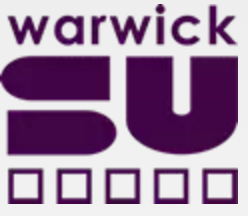 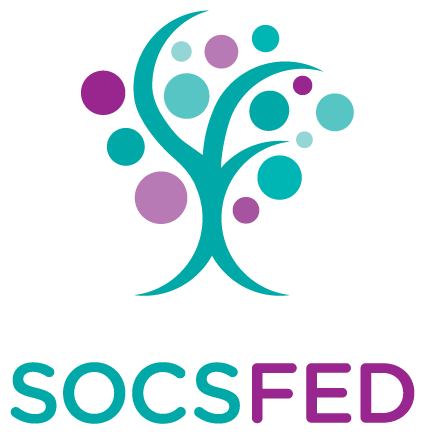 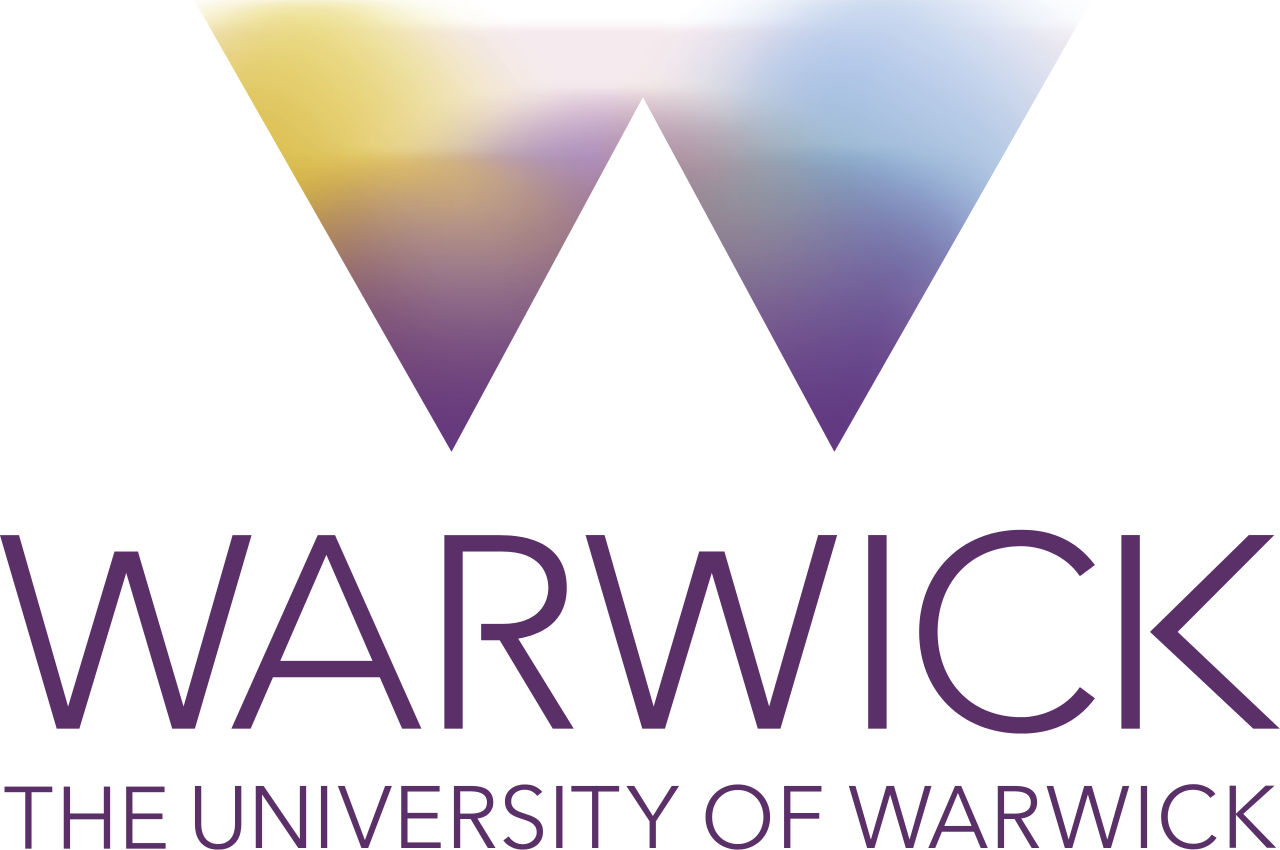 Contents
Your role and responsibility
How to advertise events on campus
How to engage your members
How to up your social media game
Why planning is so important
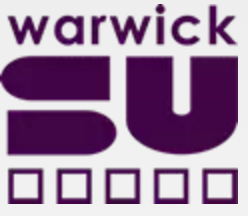 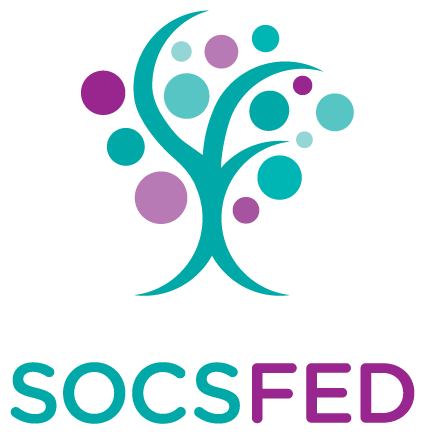 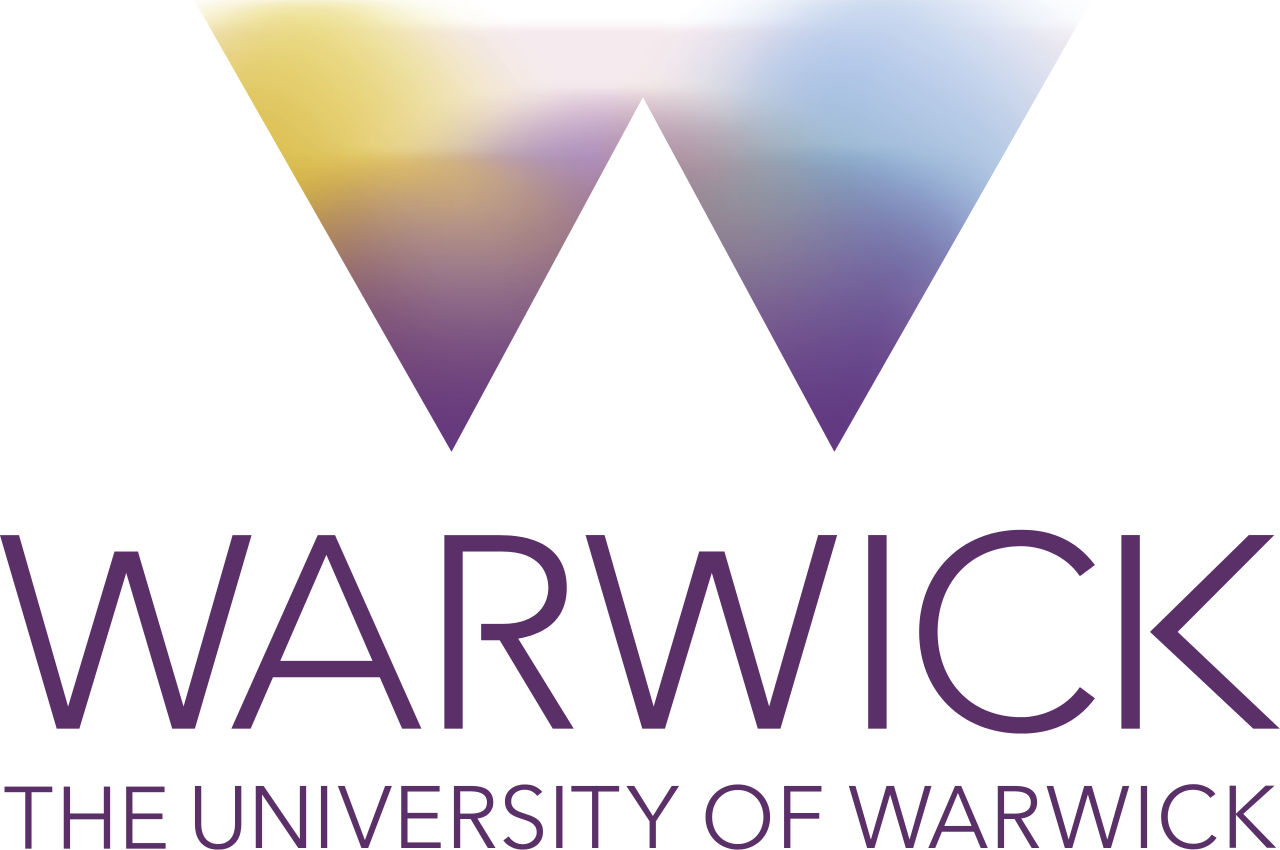 Your Role and Responsibility
Ensuring you have a big presence on campus
Overseeing freshers fair and acquiring members during the week
Promoting your events and opportunities to your members
Running your society's social media accounts
Finding innovative ways to reach your members
Sending regular emails and communications to your members
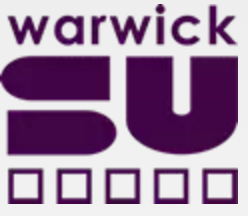 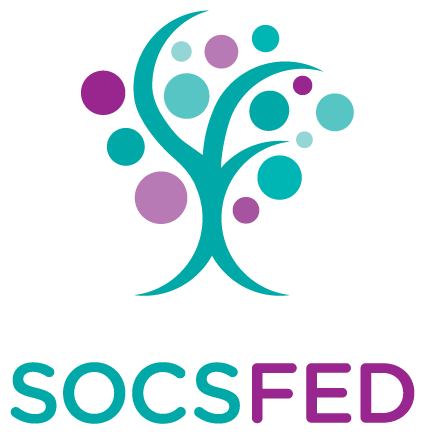 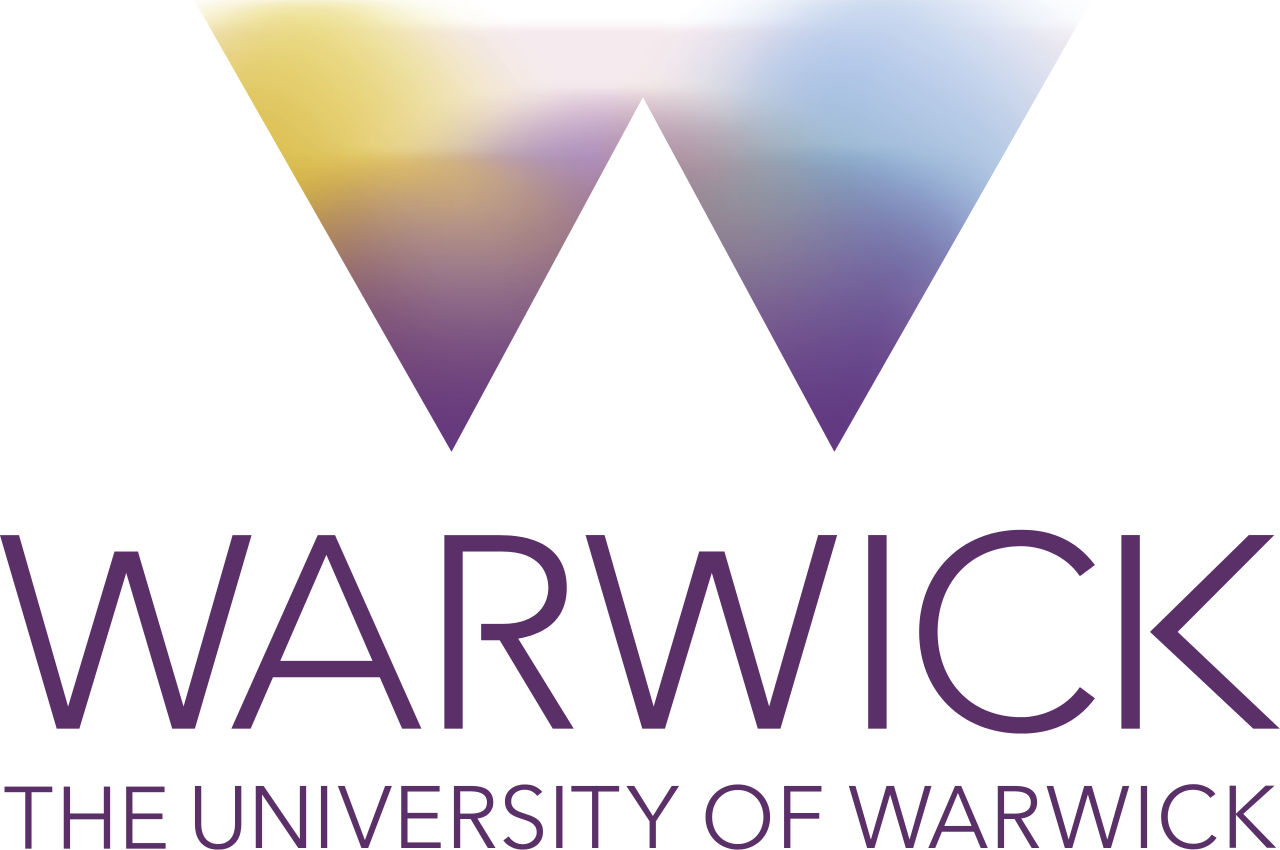 Different Roles
Different societies do things differently:
Some let the marketing officer do everything, some let secretary's send the emails, and the marketing officer runs social media, and some even have a design officer or IT officer/webmaster to do any digital design work
All of the above roles need to work together when communicating with members, you can't all be saying different things!
Even when it comes to using the same colours, photos and design in your comms, it's most effective when you're all working together
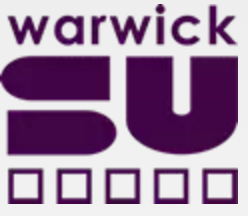 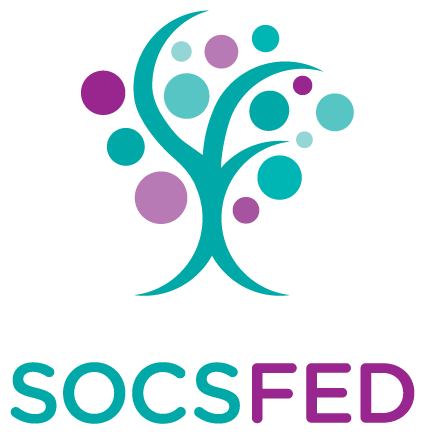 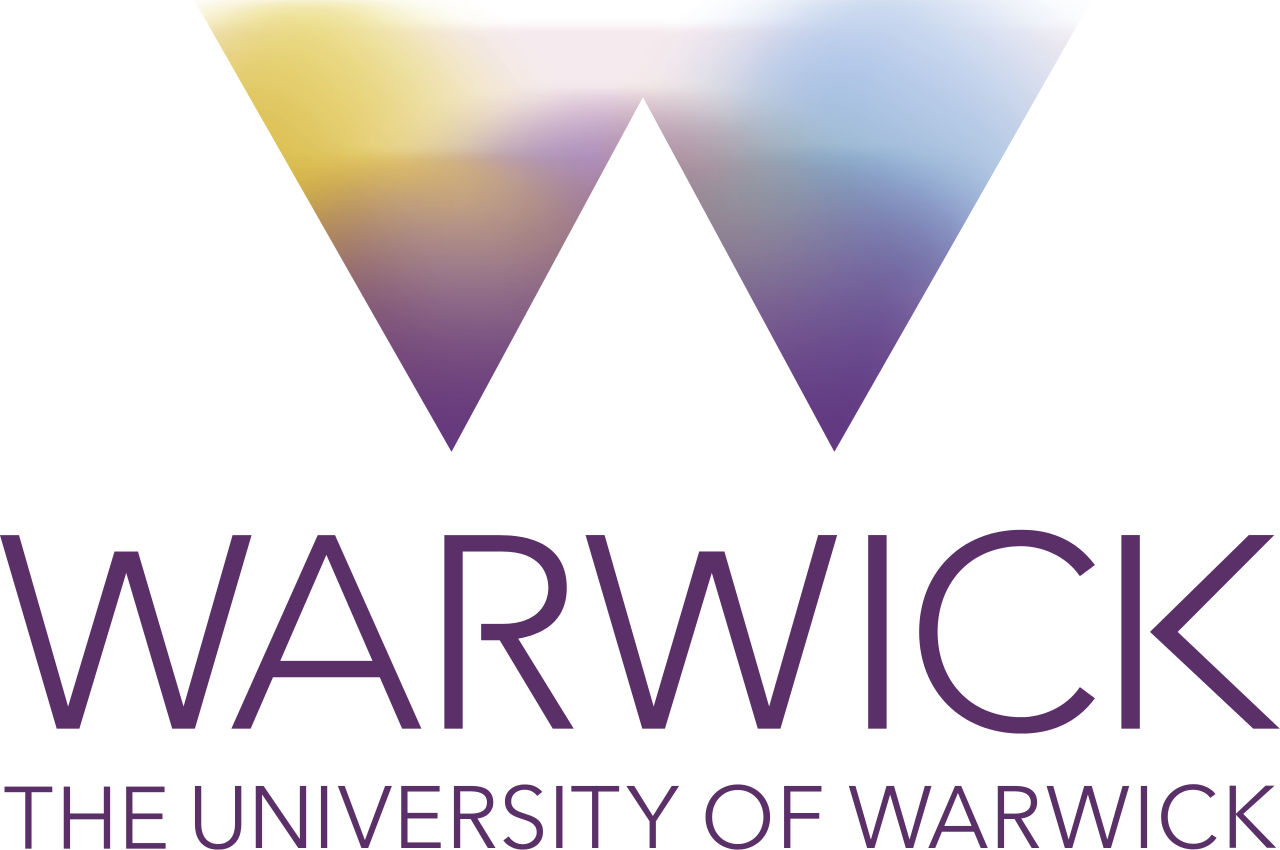 How to Advertise Events on Campus
www.warwicksu.com/execresources/publicity
Digital Screens:
SU screens: email holly.smith@warwicksu.com with a JPEG in 1080x1920 or 1920x1080 pixel dimensions, and how long you'd like it up for.
Chaplaincy screens: email outdoorscreens@warwicksu.com with a JPEG of dimensions 1080px x1527px @ 72dpi RGB (proportionate to A4)
Big screen: http://www2.warwick.ac.uk/services/externalaffairs/marketing/digital/signage/digitalsignage/bigscreenpiazza/submission/ - Make sure you have the rights though!
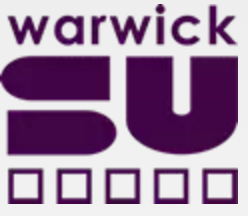 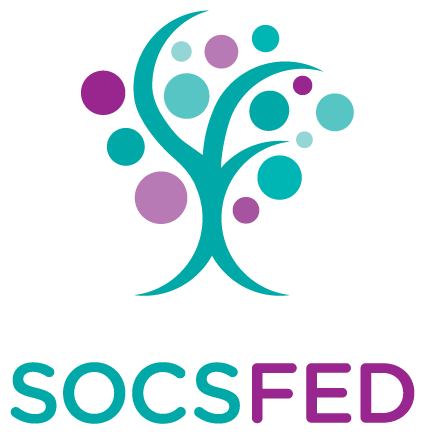 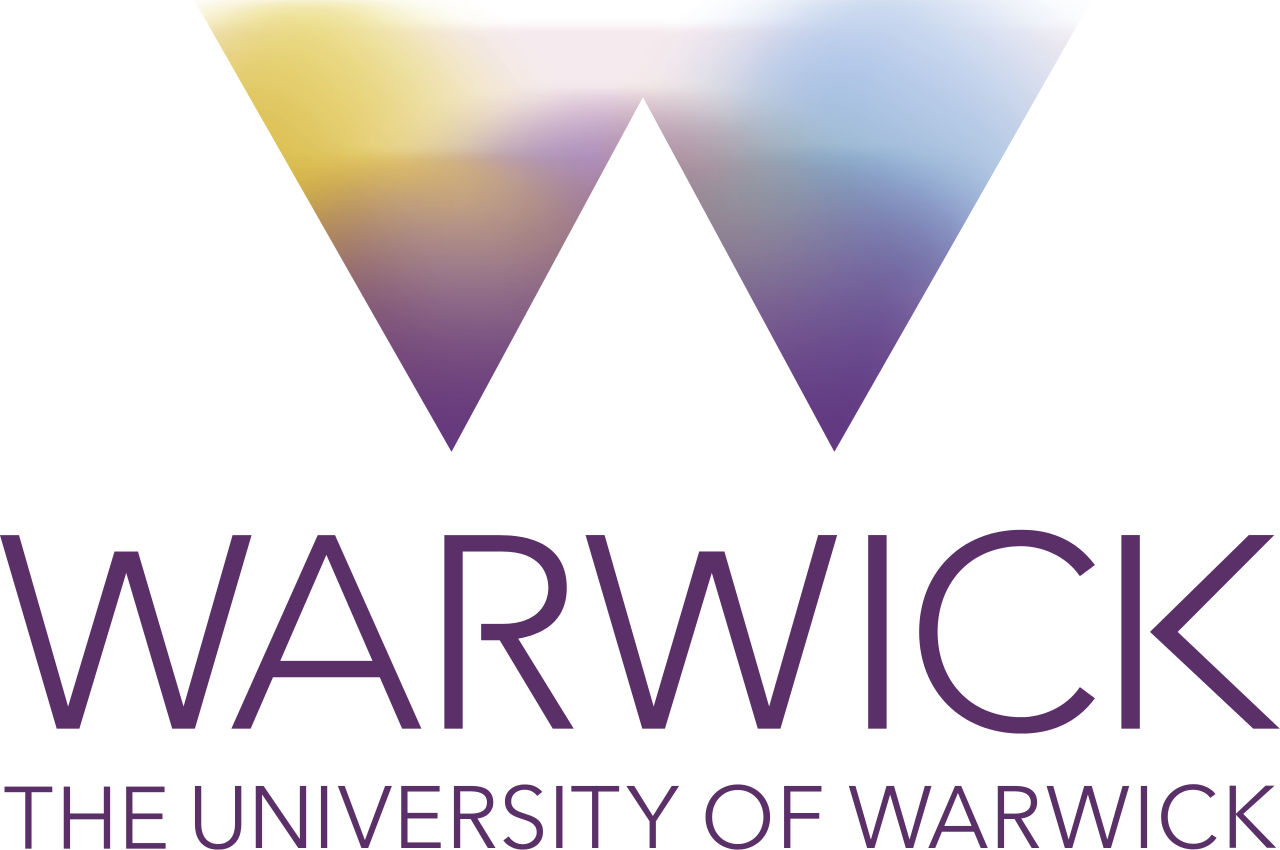 How the SU can help
The SU can help you market your events!
E-mail chris.carter@warwicksu.com if you'd like Warwick SU on Facebook to share your stuff, or if you'd like to be featured in the SU email that goes out to all students on Monday every week
The SU street team can distribute your flyers/posters into freshers kitchens for the price of £50. E-mail helen.morris@warwicksu.com if you're interested in utilising this
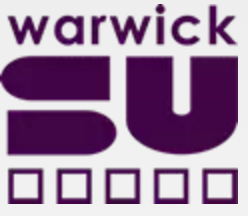 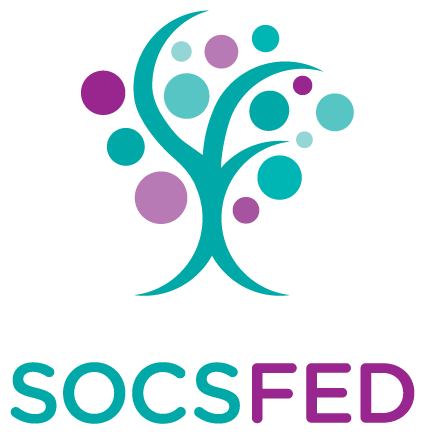 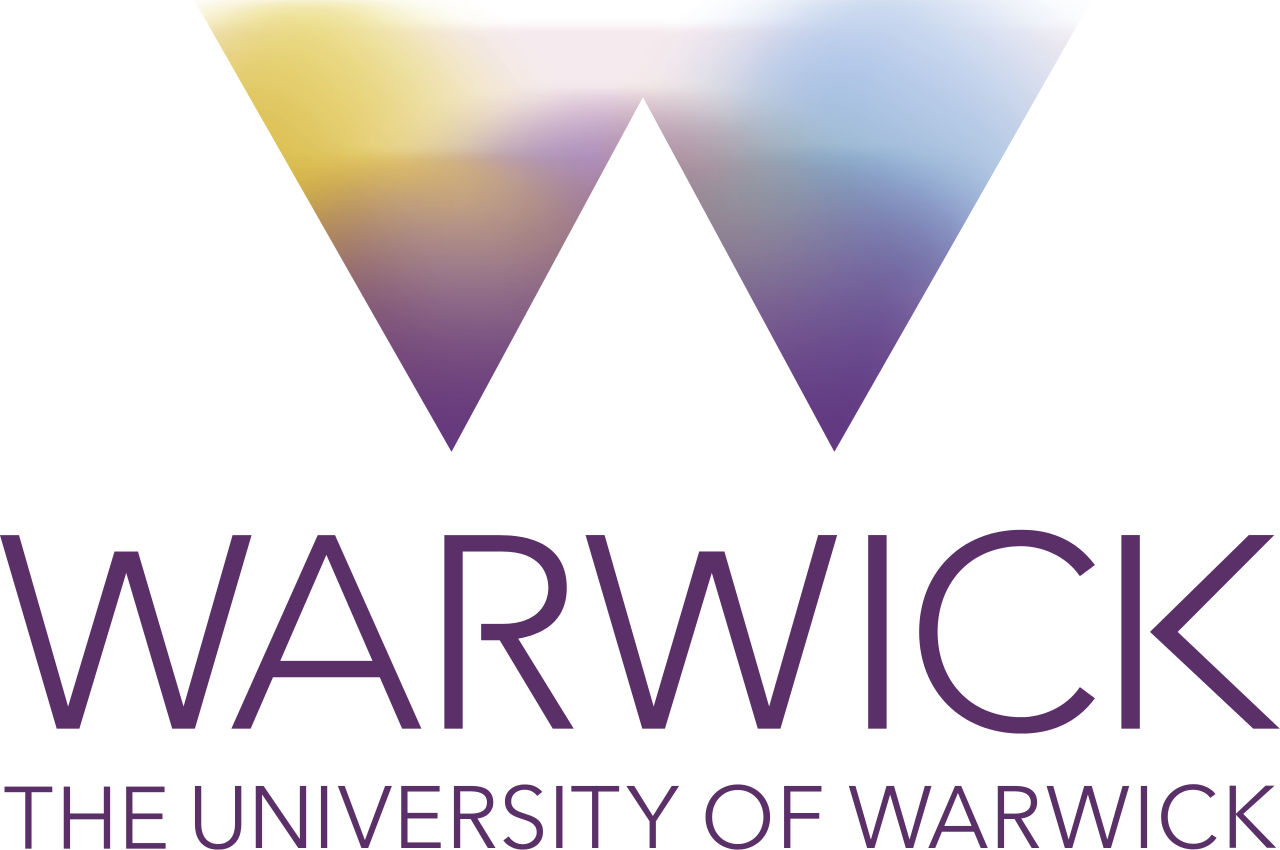 Poster/Screen Strategy
I think these screens are best utilised when used all at once, and combined with physical posters and flyers.
It's all about having one strategy that encompasses all of the screens, and all of your physical promo, during the same times
You want to hit people from all angles, so whether you're trying to sell tickets, or run a campaign, you get people's attention
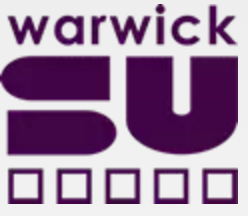 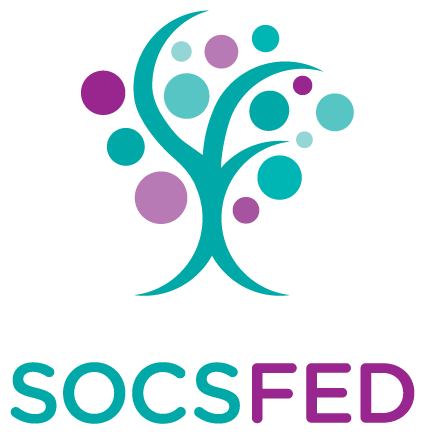 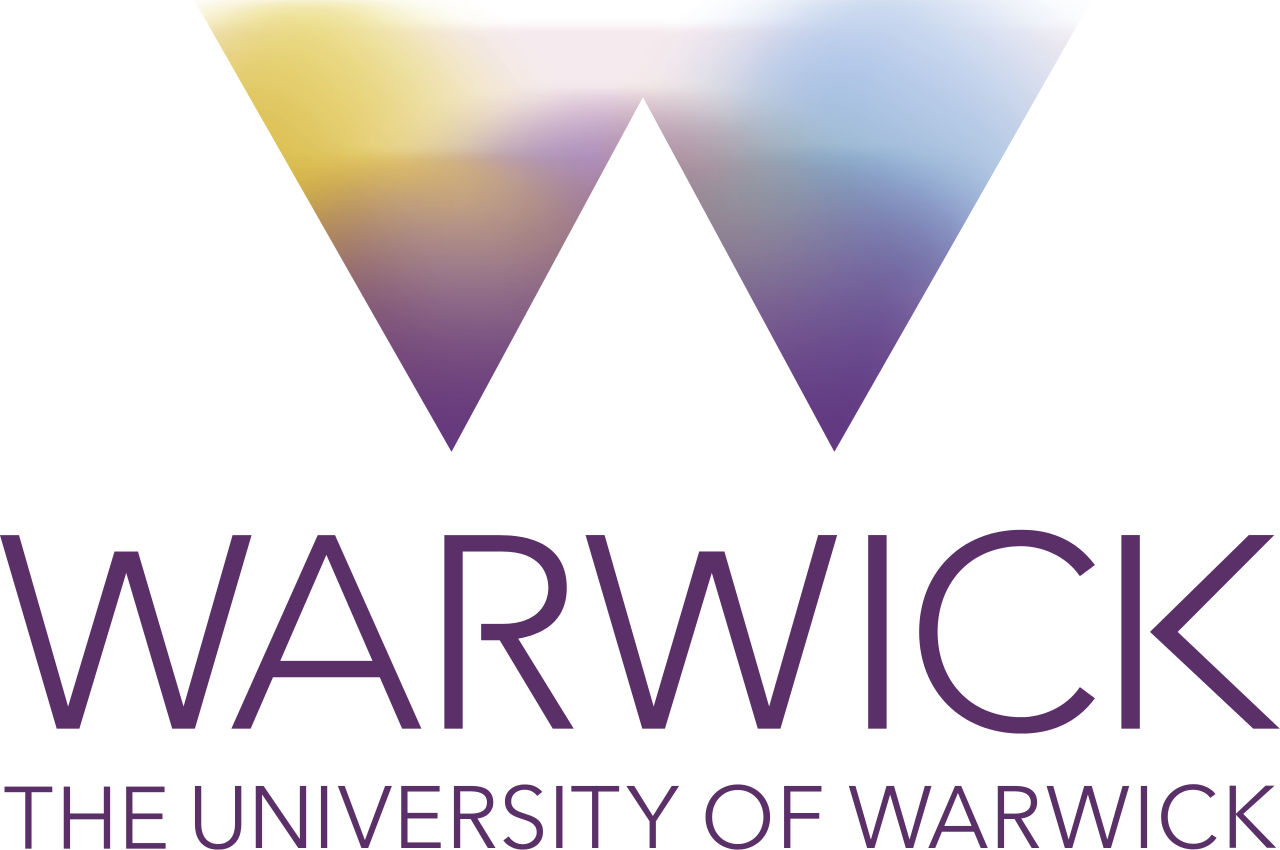 Activity: How are you going to utilise the screens on campus?
Spend a couple of minutes chatting with the person next to you. How are you going to use the screens? To raise awareness of your event? To sell tickets? To get more followers on social media? To showcase what your society does?
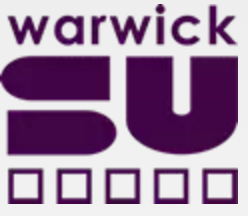 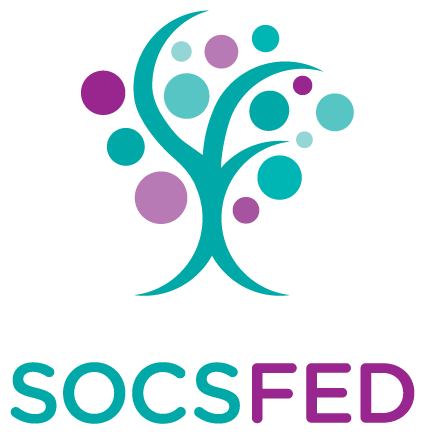 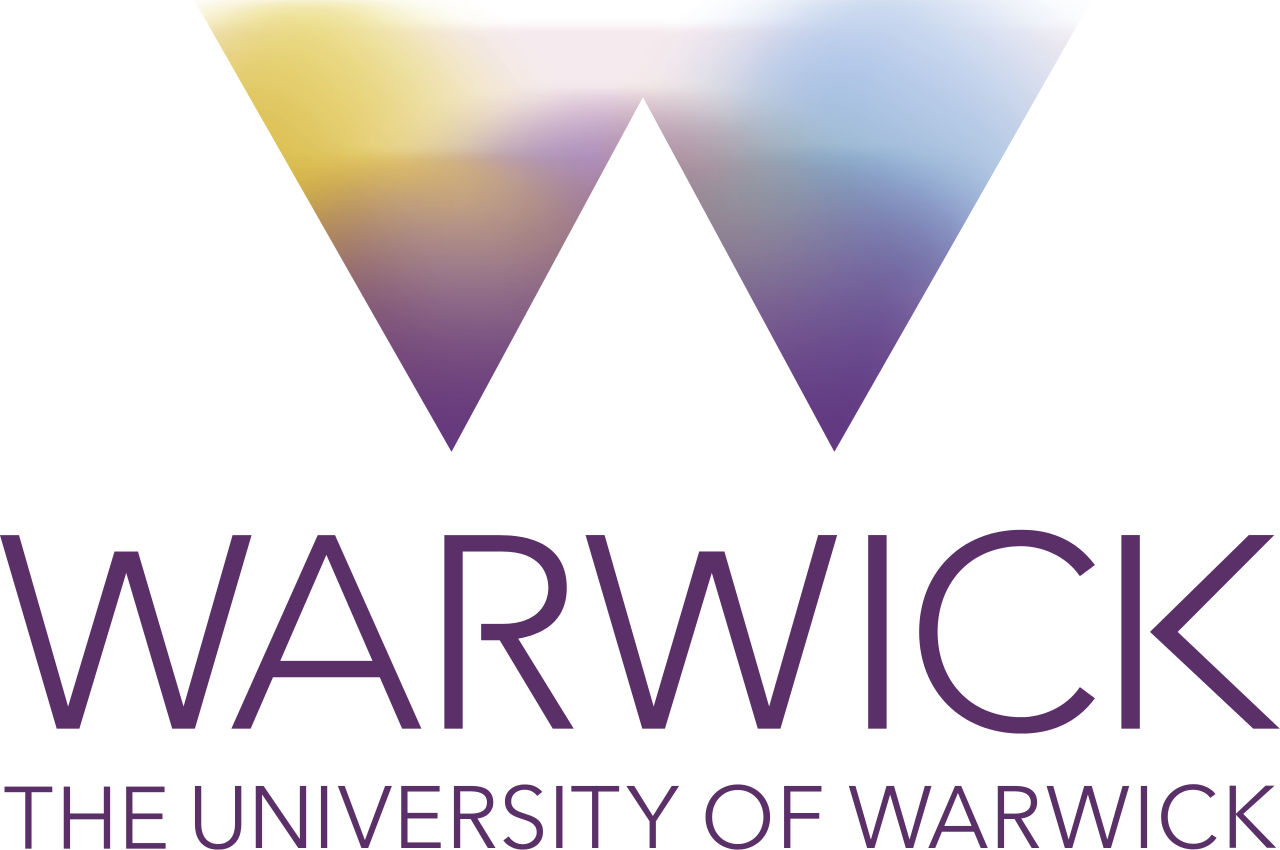 Summer/Freshers Week Strategy
Just a note that if you want to hit the ground running for freshers week, then make sure you've got everything ready to go over the summer
So get your physical promo ordered to the SU before week 1!
You may want to put on an event in week 0 during orientation for international students and postgraduates
Make sure you're ready to make your stall at freshers fair stand out
You might want to book a bit of the piazza/plaza during freshers week to hand out leaflets and try and get more members
Collaborate with other societies! Send each other's stuff to both sets of members
How to Engage Your Members
You need a communications plan. How are you going to talk to your members, and allow them to talk back to you?
You could use any of the following:
E-mail
Facebook Group/Page/Event
Weekly videos
Twitter
Physical promo
External website
How to Up Your Social Media Game - Facebook
Customised profile pictures - you're going to need someone with photoshop to put a custom design on top of everyone's display pictures, and then everybody change at the same time
Cover photos - Again, everybody use the same one and change at the same time to really fill up people's timelines when you release tickets for example
Everybody share the same post (probably the one your page posted) as opposed to all making separate statuses about something
Facebook loves pictures and videos, so include pictures with your status updates!
Embed videos directly into Facebook, as it does better than YouTube links
Facebook determines how long stuff stays in people's newsfeeds on how many likes, comments and shares it gets in the first few minutes. So make sure your exec get on it!
Sponsored posts on Facebook
How to Up Your Social Media Game - Twitter
Obviously use hashtags, uploads lots of photos and videos
Make sure you engage with your members when they tweet you - and engage with other societies as well! And @warwicksu and @warwickuni - a cheeky retweet might get you a bunch more followers!
Check your analytics at www.analytics.twitter.com. You can see how many impressions and profile visits you get.
Use the Direct Message feature to engage with members
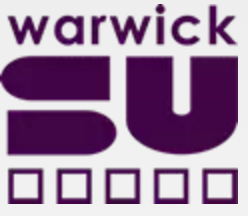 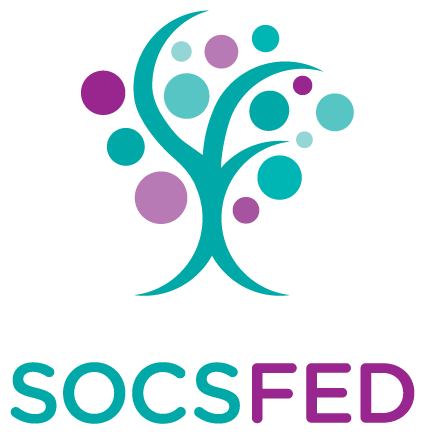 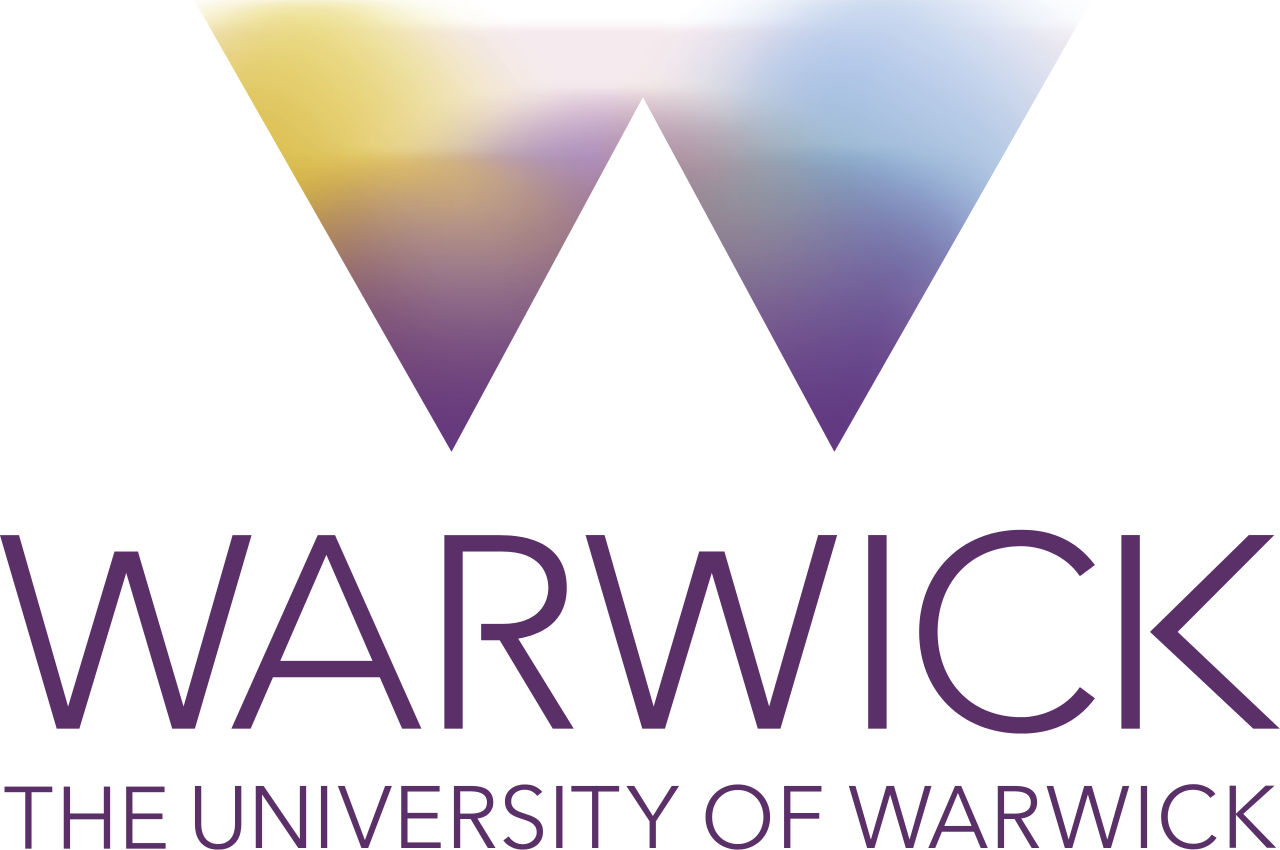 How to Up Your Social Media Game - Snapchat
Make a society snapchat - just do it
People actively engage on Snapchat more than they do on any other platform, as a snap takes up your whole screen and has your full attention
Download your snapcode, and put it everywhere! On posters, flyers, handbooks, other social media - that's how you build a following
Make sure you post relevant, interesting content - don't be dry, just be normal!
*Insert Jailbreak/Creasy4Socs campaign anecdotes*
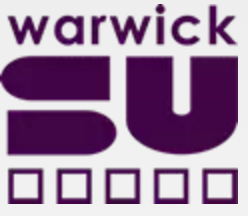 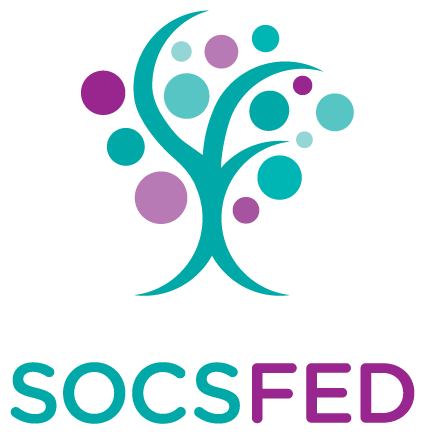 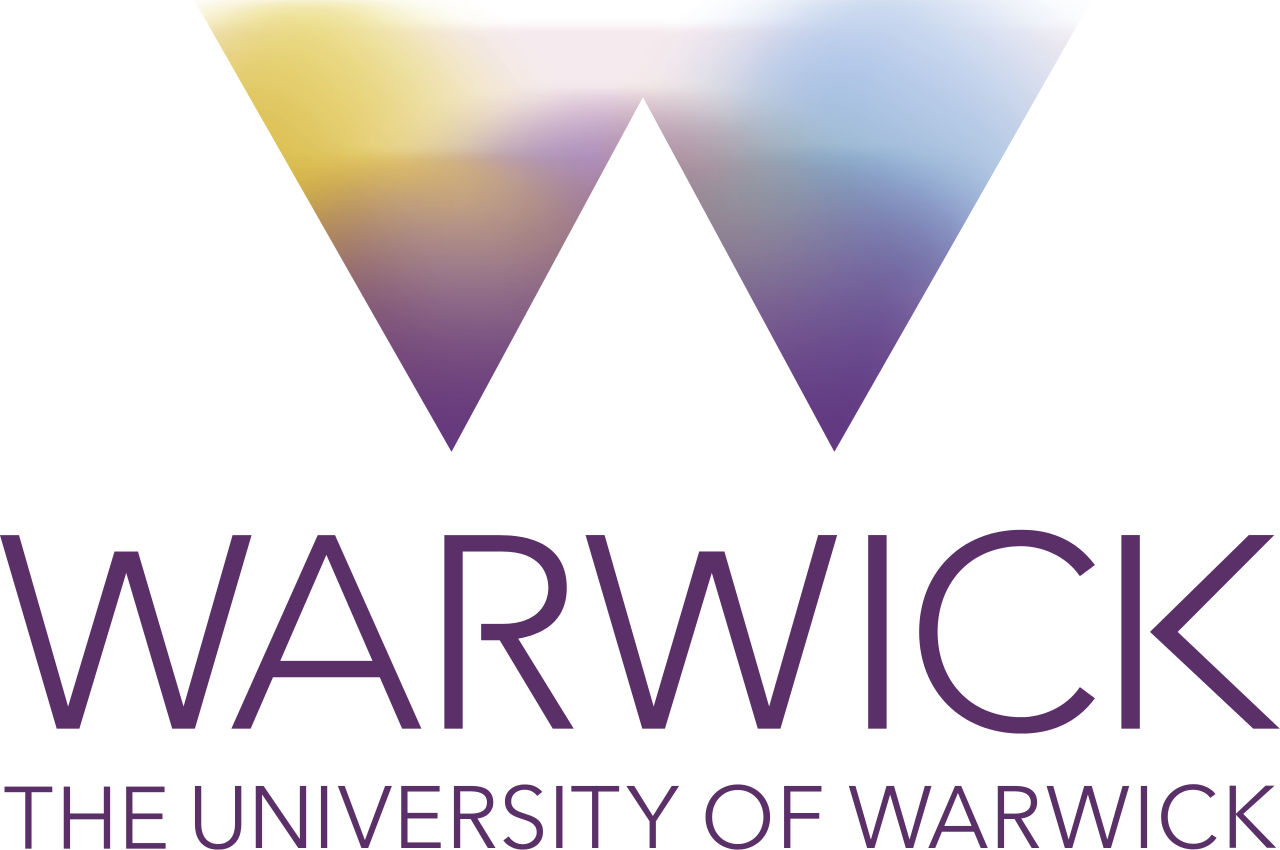 How to Up Your Social Media Game - Snapchat Filters
You can now buy your own Snapchat filter for a certain location across a certain timeframe: www.snapchat.com/geolfilters
A filter for the copper rooms on a Wednesday night between 7pm and 2am costs ~£5
(This works better when the place has WiFi - I doubt Smack or Neon would work as well)
You can check the analytics of how many people viewed the filter afterwards as well!
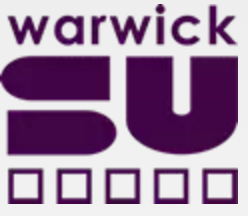 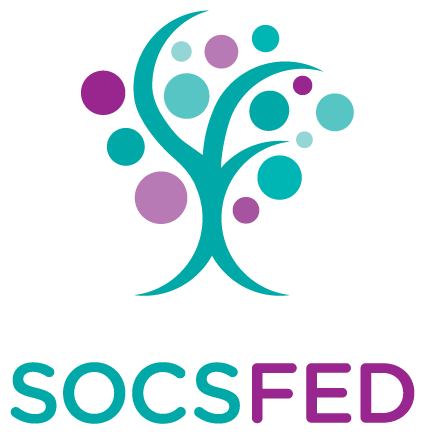 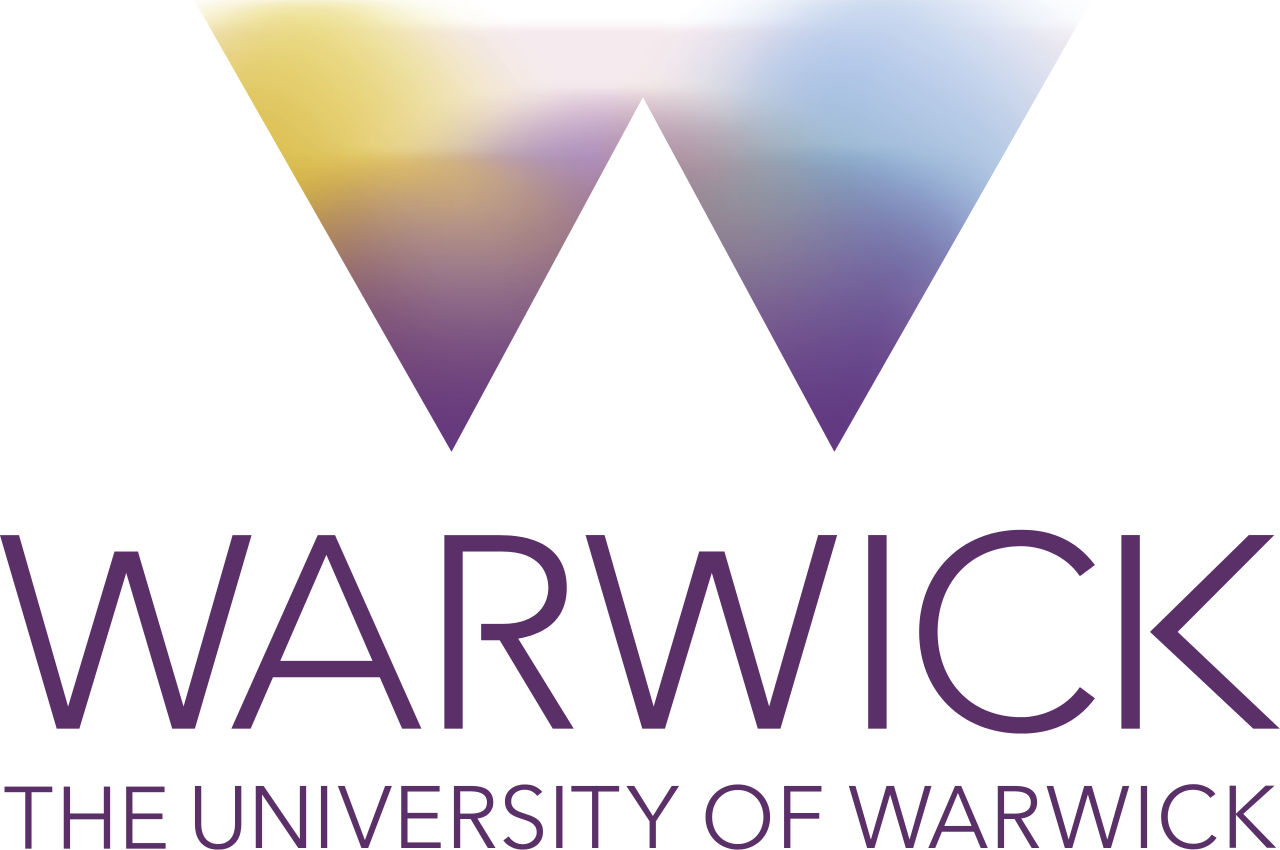 How to Up Your Social Media Game - Instagram
Instagram is just another way in which you can engage with your members, and have their attention. 
Obviously use filters, hashtags etc - be artistic!
You can also do promoted Instagram posts for relatively little money!
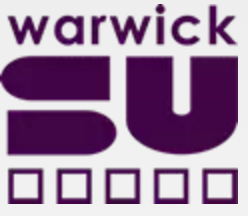 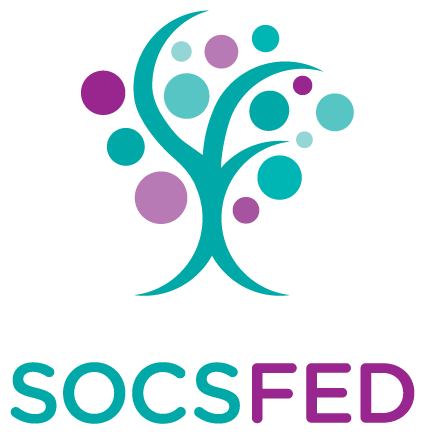 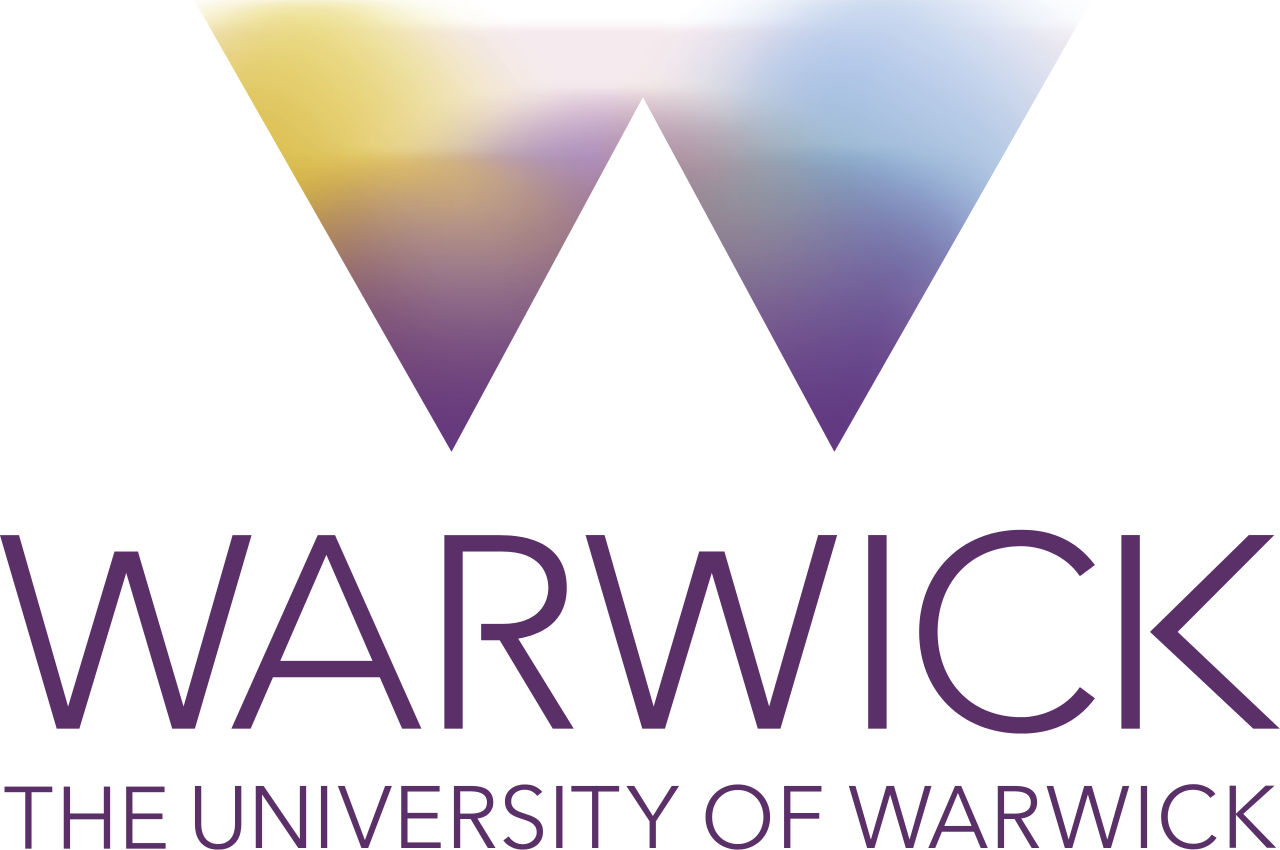 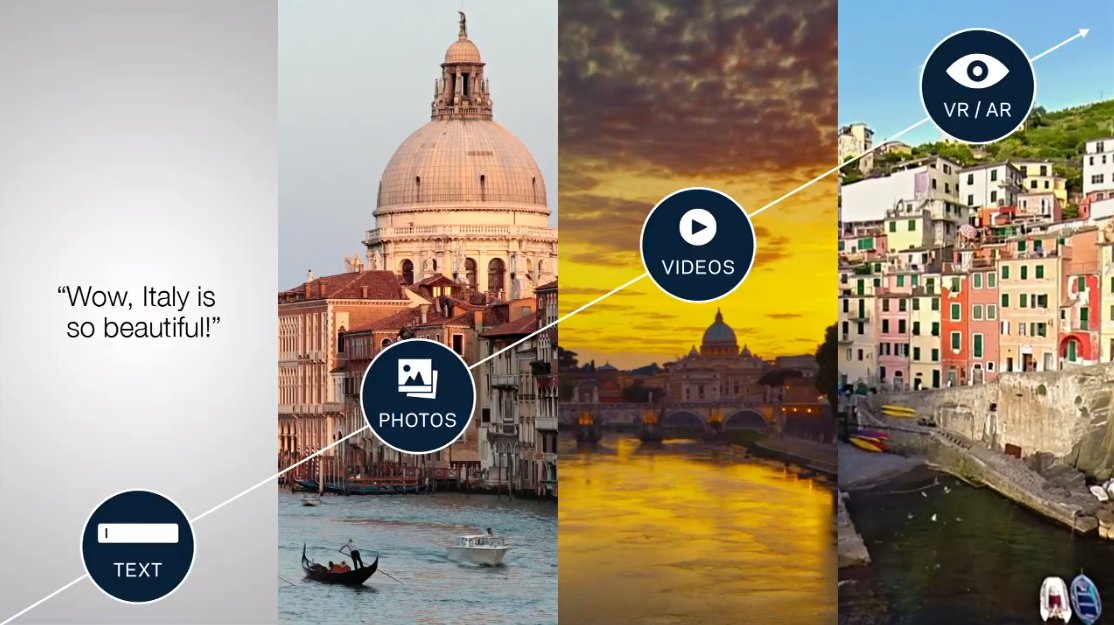 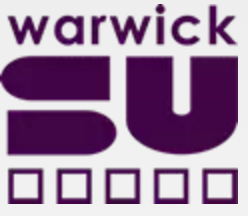 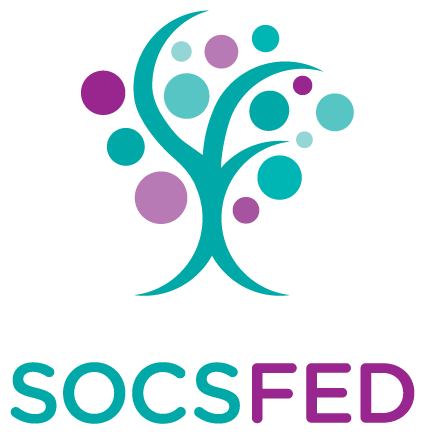 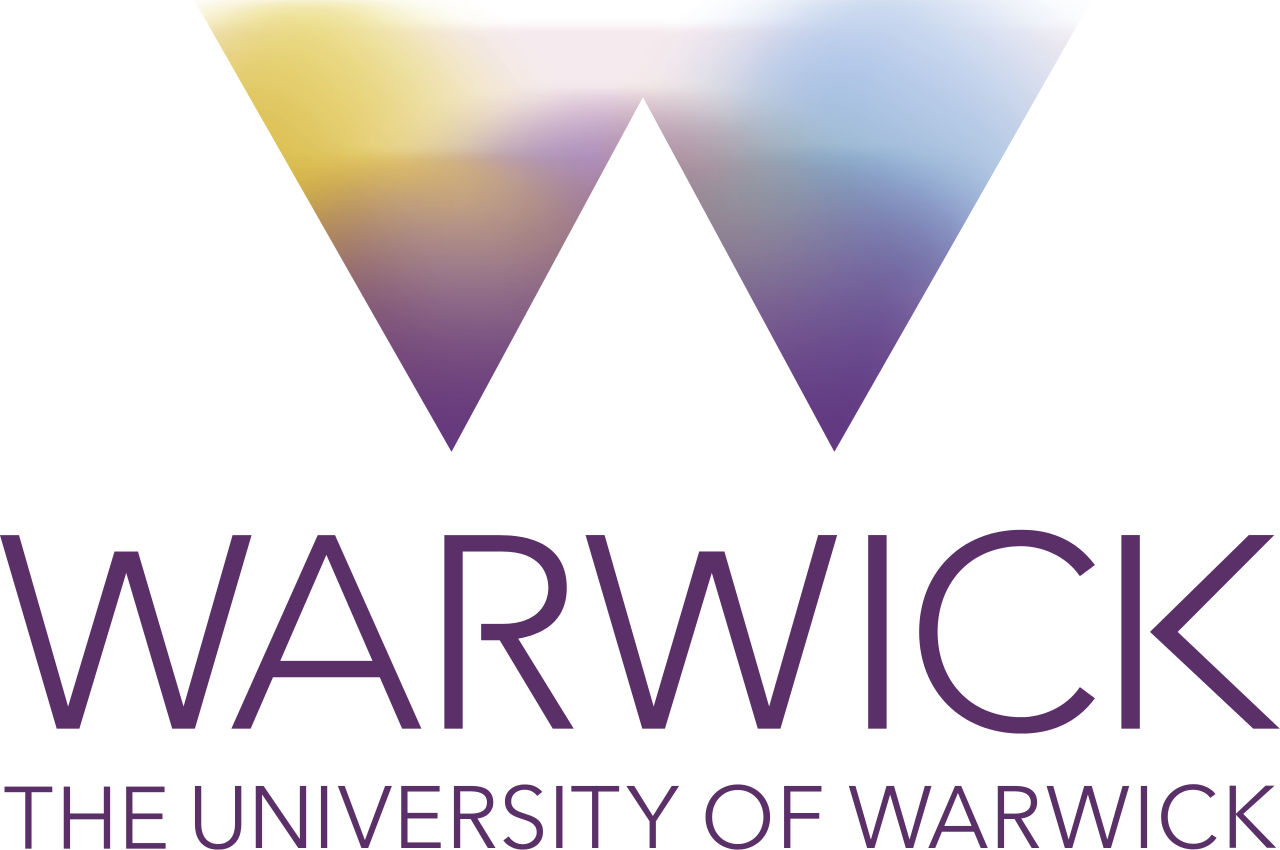 Activity: You Social Media Strategy
What social media are you going to use to engage your members? Any new ones for this year?
How are you going to make sure you have one coherent message from all communications? #TeamworkMakesTheDreamWork
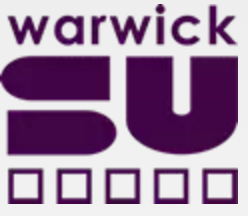 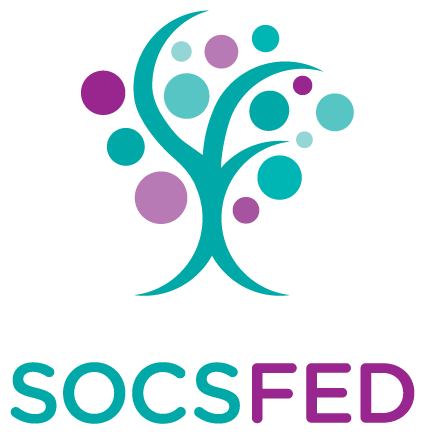 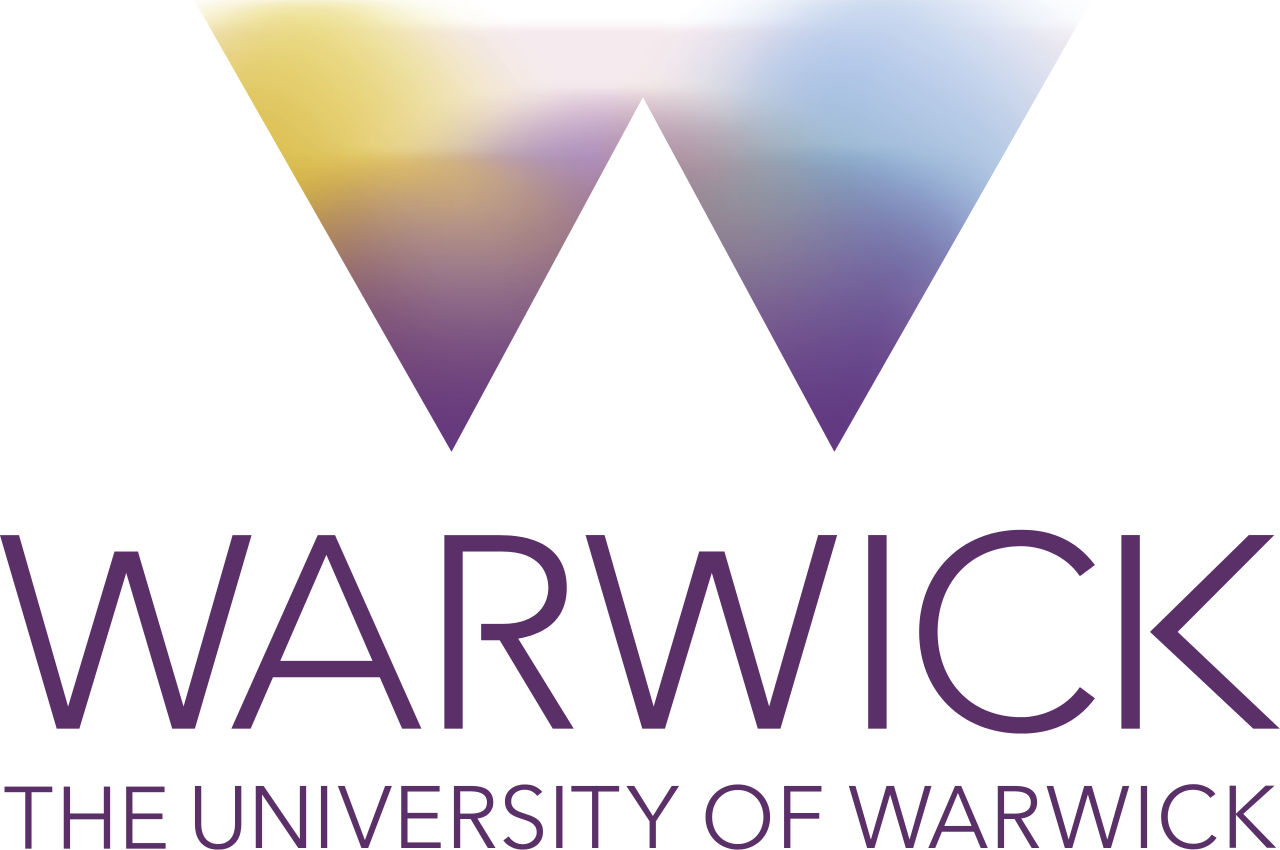 The Importance of Planning
If you haven't realised already - planning is vitally important!
When are going to be the pinch points in terms of marketing next year? You don't want to harass your members with information overload
When are your pinch points as a team? Essay deadlines, tests etc - how can you prepare yourselves adequately? - Get Facebook Events made in advance, schedule Facebook posts, pre-written emails etc
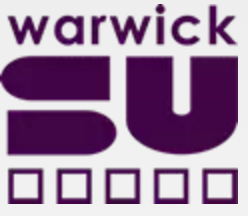 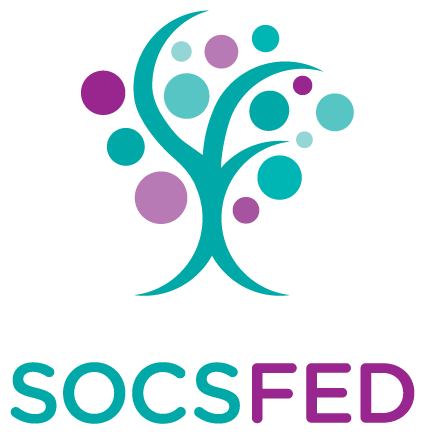 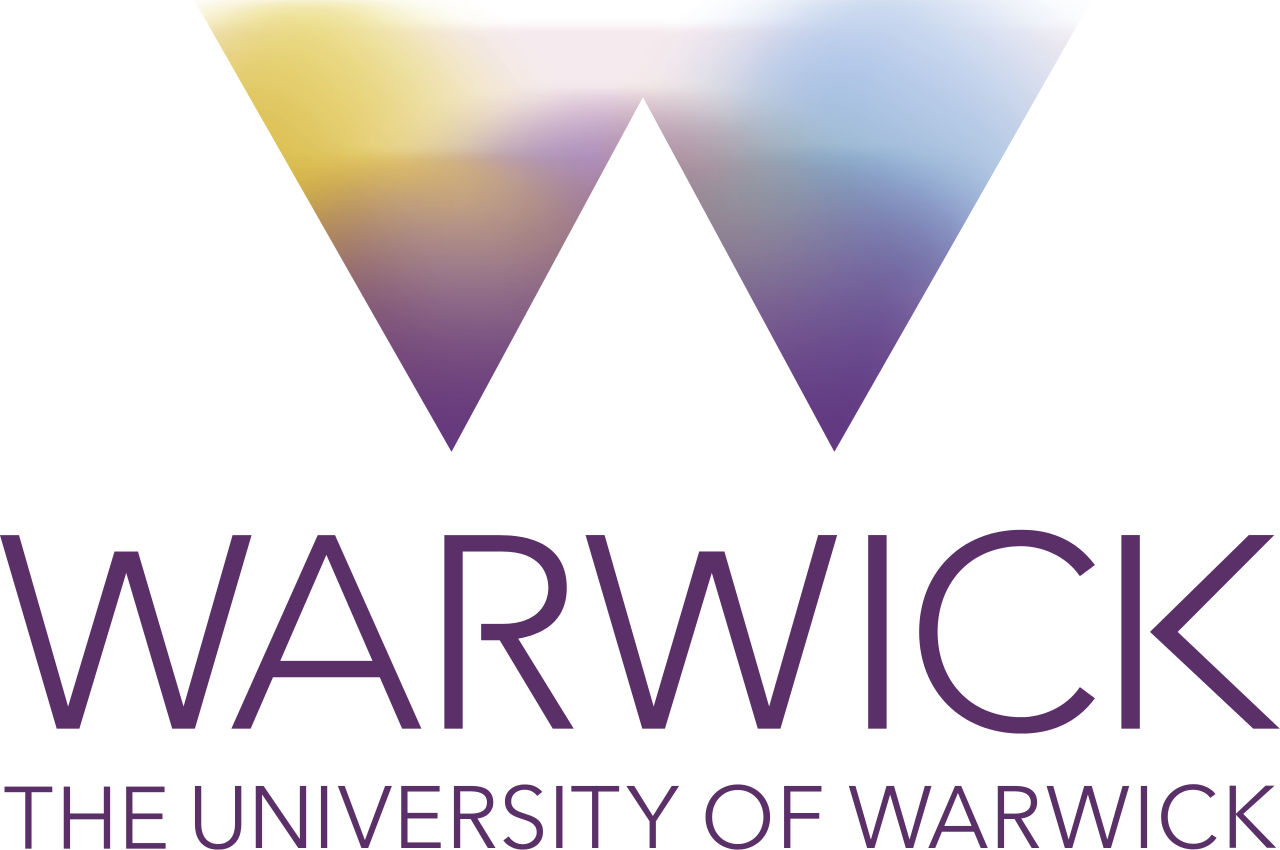 Go and plan your next 12 months with your exec teams! Once you know what events you'll be putting on, you can start designing and marketing them!
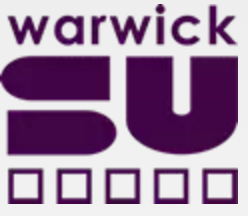 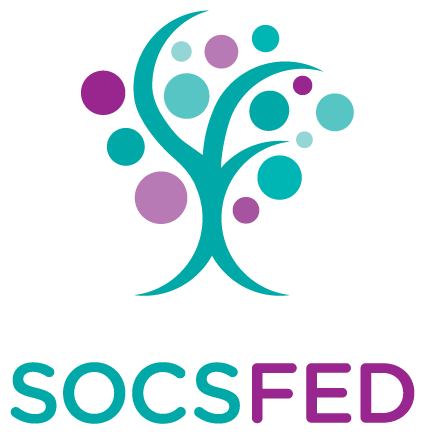 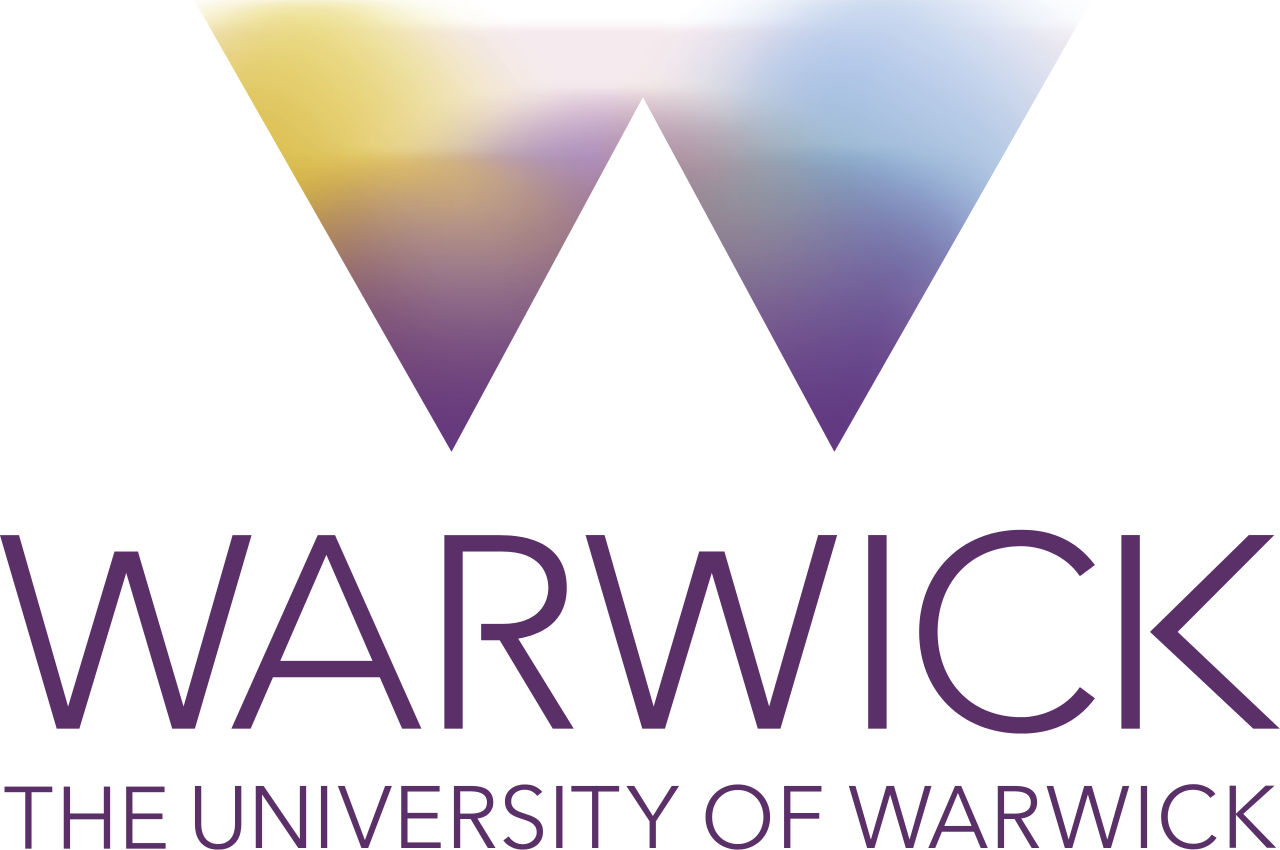 Key Skills for a Publicity/Marketing Officer
Don't worry if you don't already feel like you have these skills! After a year of being on an exec you'll be a pro at all of them I promise! 

(not to mention the fact you'll also be absolute employability gold dust)
Social Media savviness
Writing skills
IT savvy
Skilled at photoshop
Organisation
Time management
Teamwork
Strategic Thinking
Communication
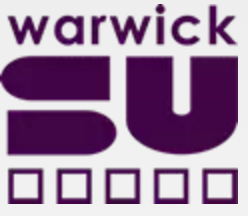 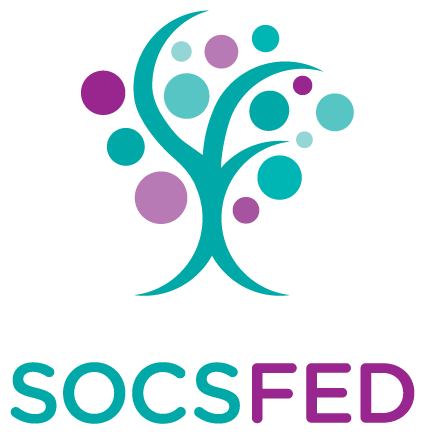 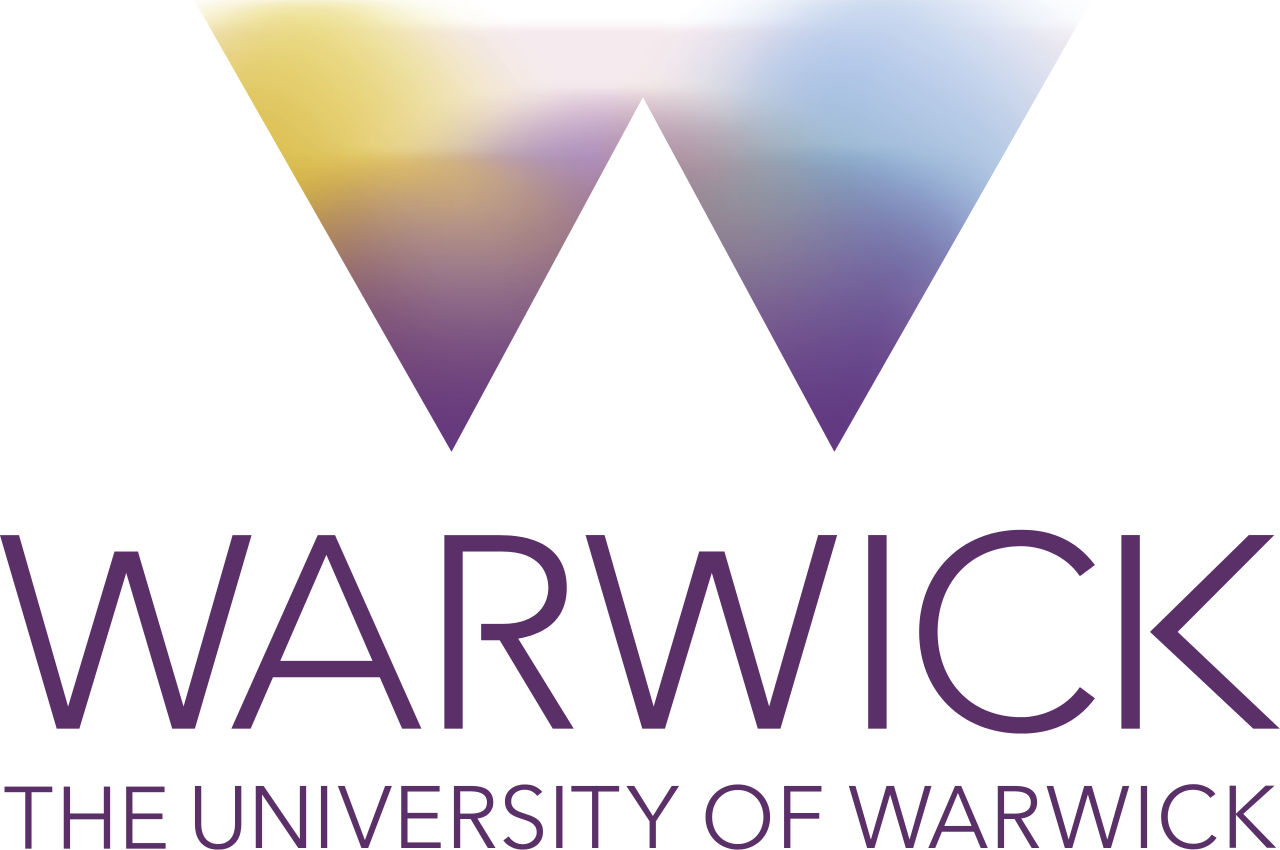 Any Questions?
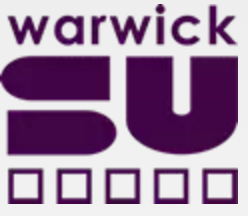 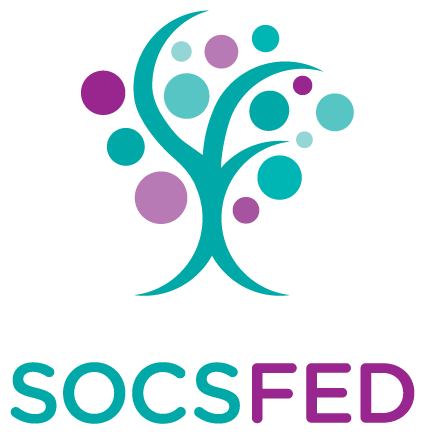 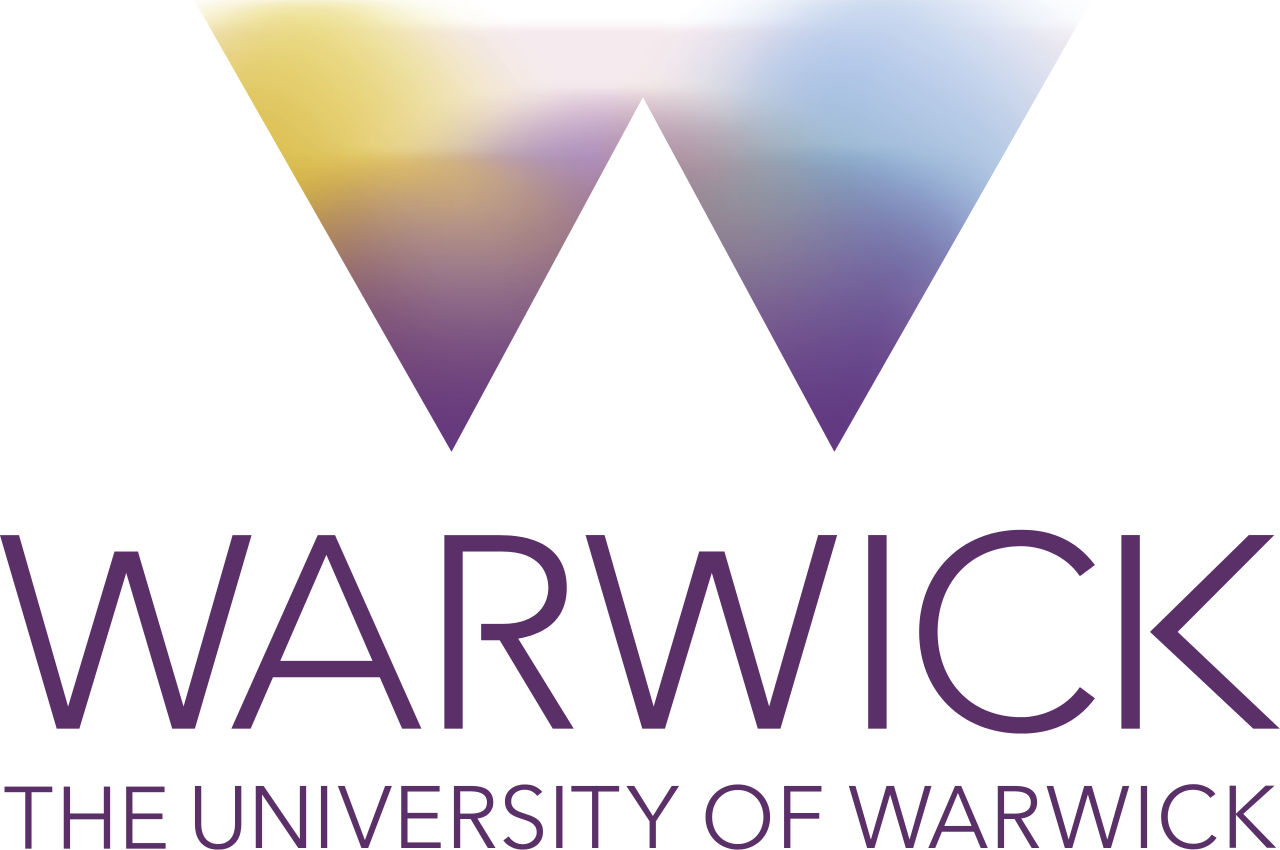